Round-off Error
Seungpyo Hong
Flow Physics and Engineering Lab.
Department of Mechanical Engineering
POSTECH
Round-off Error
Single Precision
Double Precision
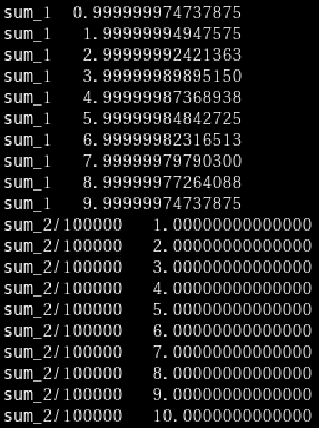 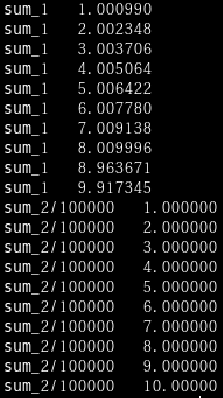 Cannot express 0.00001 exactly.
Can express 
1.00000 exactly.
i=1
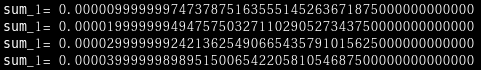 i=2
i=3
i=4
Single Precision
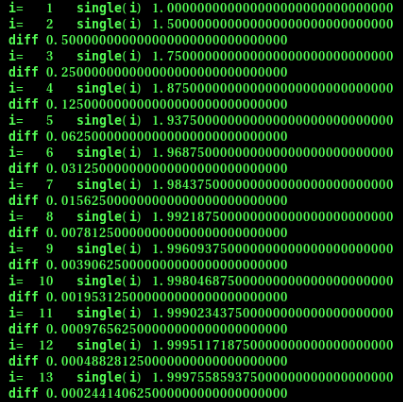 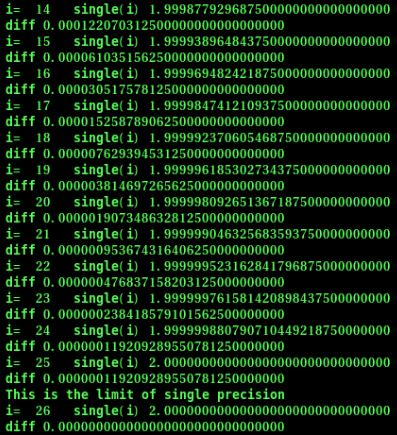 Double Precision
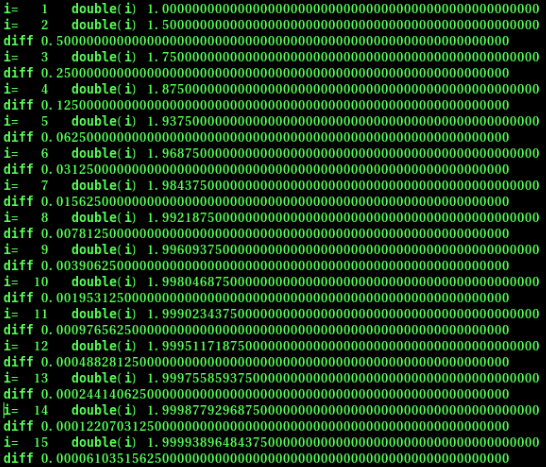 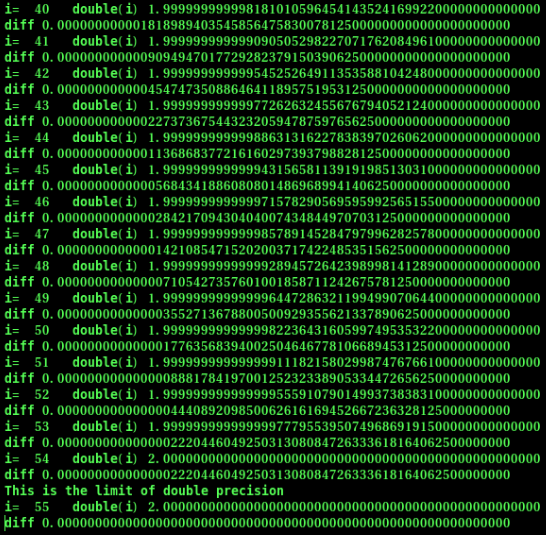